28 October 2014
1st Space Glasgow Research Conference,
Glasgow, United Kingdom
Solar Sailing:How to Travel on a Light Beam
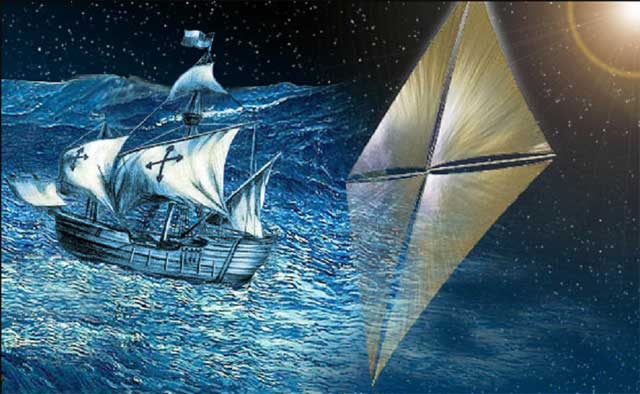 Alessandro Peloni

Supervisor: Matteo Ceriotti
Image credits: NASA website
How to travel on a light beam?Solar Radiation Pressure
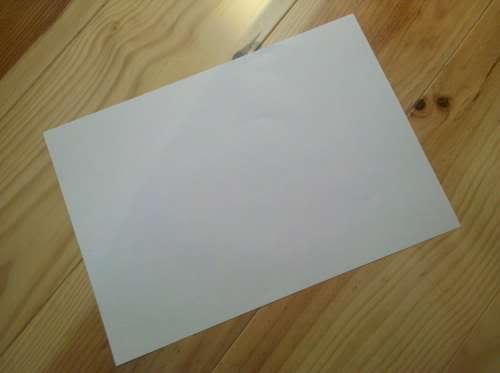 28 October 2014
Alessandro Peloni
2
How to travel on a light beam?Solar Sail ideal model
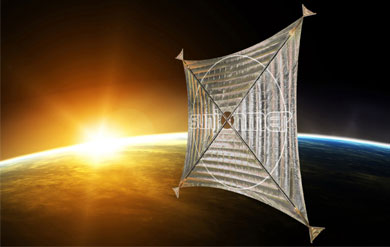 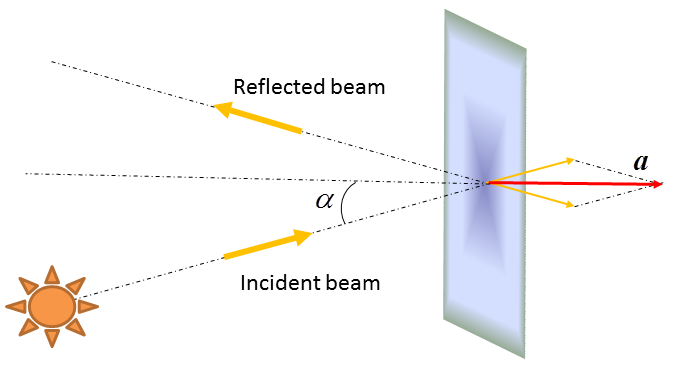 Sunjammer. Image credits:
www.sunjammermission.com
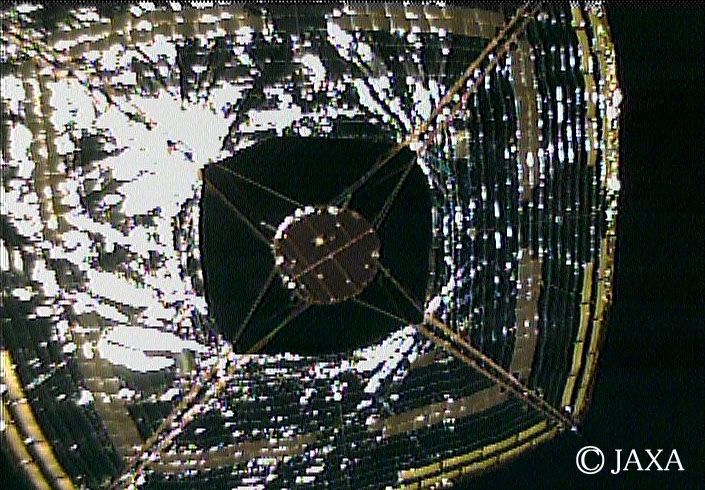 IKAROS. Image credits:
JAXA website
28 October 2014
Alessandro Peloni
3
How to travel on a light beam?Solar Sail vs Low-Thrust spacecraft
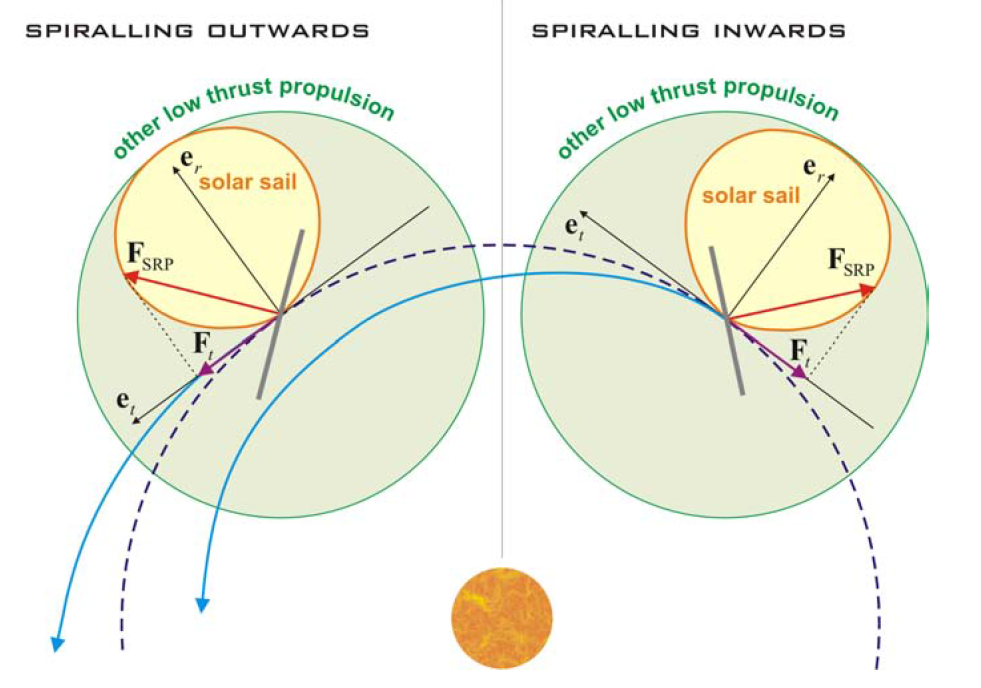 28 October 2014
Alessandro Peloni
4
Why NEOs?
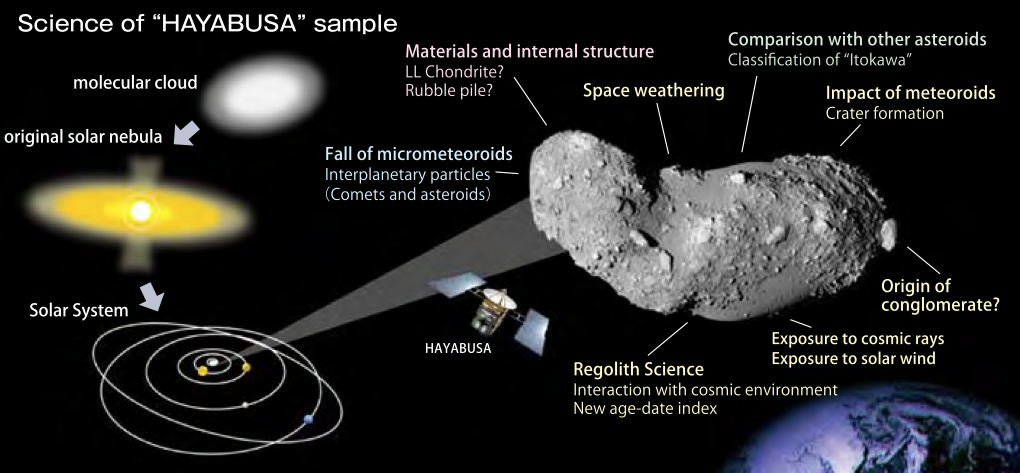 15/02/2013
Chelyabinsk impact

Image credits: ESA website
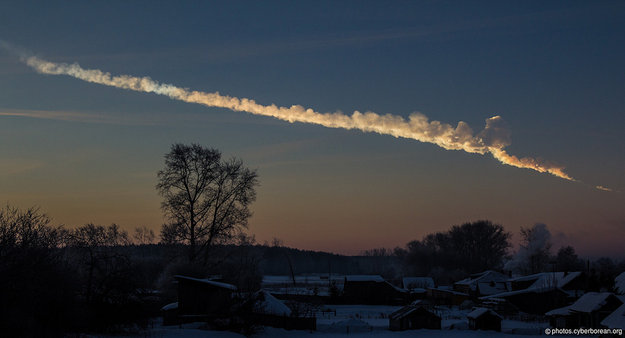 NEO scientific relevance:
Asteroid Itokawa studied by “HAYABUSA”

Image credits: “HAYABUSA” mission overview, ISAS – JAXA website
28 October 2014
Alessandro Peloni
5
Why NEOs?
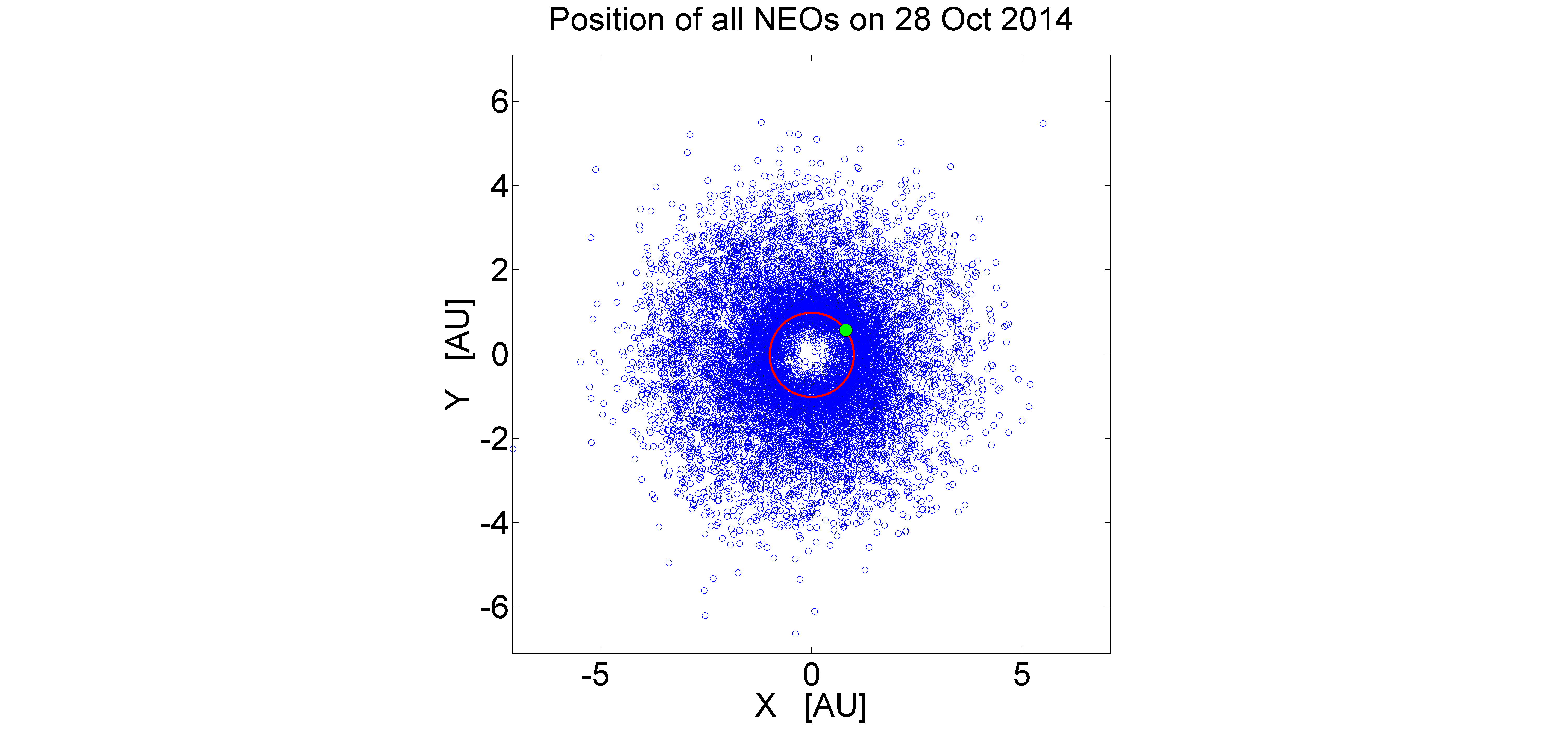 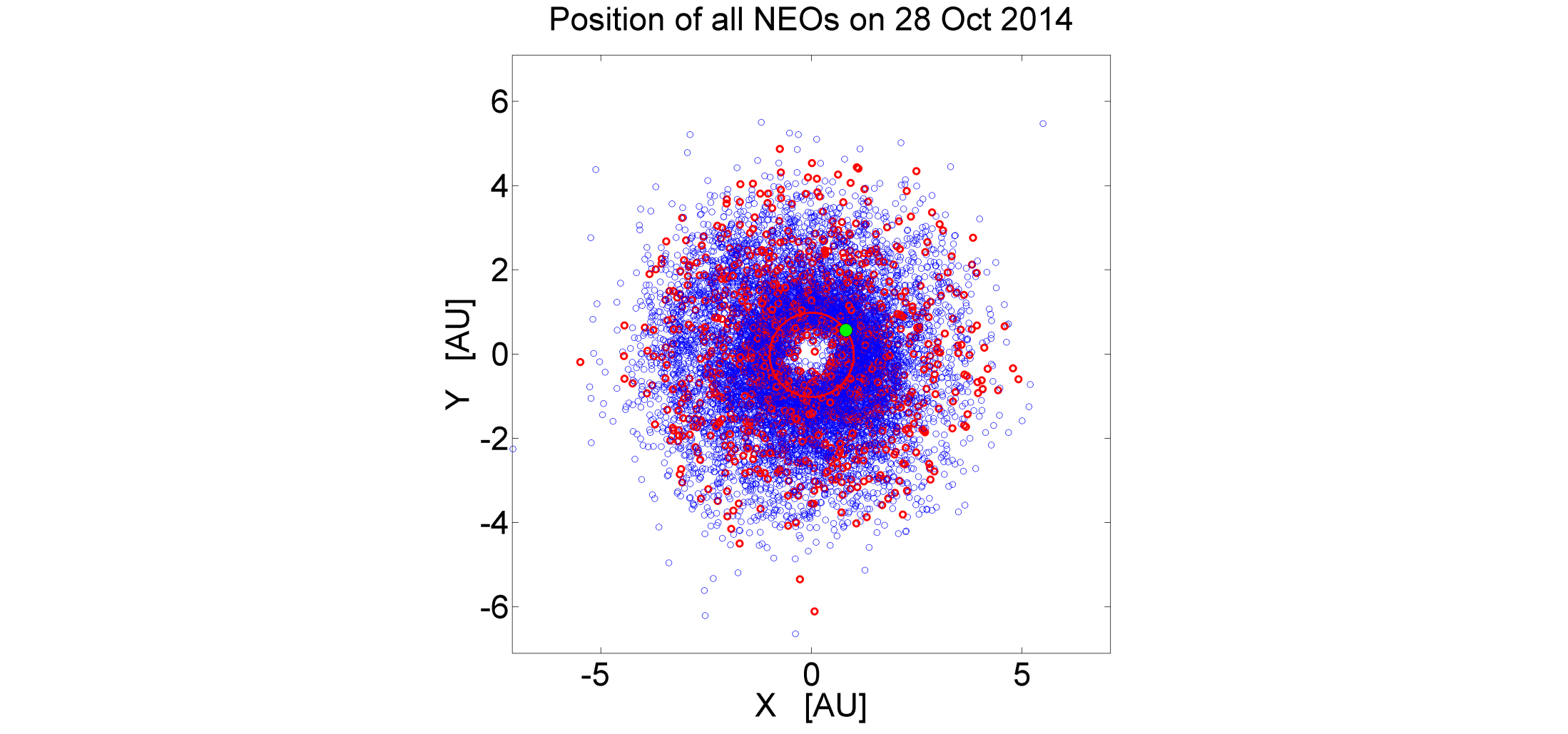 You are here
28 October 2014
Alessandro Peloni
6
Multiple NEO Rendezvous Mission:Mission Requirements[1]
28 October 2014
Alessandro Peloni
7
Objective
Mixed combinatorial/optimisation problem
Develop a method to find as many sequences as possible feasible by a solar sail
28 October 2014
Alessandro Peloni
8
Approach method
Preliminary sequences found via heuristic rules and simplified trajectory models
Optimal control problem performed on better sequences found, in order to obtain feasible trajectories for solar sails
28 October 2014
Alessandro Peloni
9
2D shape-based approach[1]
In-plane Modified
Equinoctial Elements:
[1]De Pascale, P. and Vasile M., “Preliminary design of low-thrust multiple gravity-assist trajectories”, Journal of Spacecraft and Rockets, Vol. 43, No. 5, 2006
28 October 2014
Alessandro Peloni
10
Sequence finder
Complete list of NEOs
Pre-pruning on Keplerian parameters
Local pruning on semi-major axis
Shaping function from Earth to all available NEOs
Add a new object
Local pruning on Keplerian parameters
Local pruning on semi-major axis
Shaping functions to all available NEOs
Add stay time at the object
NO
Mission time > 10 years?
YES
Sequence complete
28 October 2014
Alessandro Peloni
11
Optimisation
Trajectories and controls of each leg separately through shape-based method
Initial Guess
Pseudospectral transcription (GPOPS-II) used in order to find feasible solutions of the 2D problem for each leg separately
Initial Guess
Pseudospectral transcription (GPOPS-II) used in order to find the global multiphase solution
28 October 2014
Alessandro Peloni
12
Optimisation
Objective function:
Derivatives:                          Automatic differentiation
Endpoint constraints:
Control vector:
28 October 2014
Alessandro Peloni
13
Multiple NEO Rendezvous Mission:First Sequence (1/7)
Mission parameters for 5 NEO rendezvous:
				Mission Duration: 10.8 years
28 October 2014
Alessandro Peloni
14
Multiple NEO Rendezvous Mission:First Sequence (2/7)
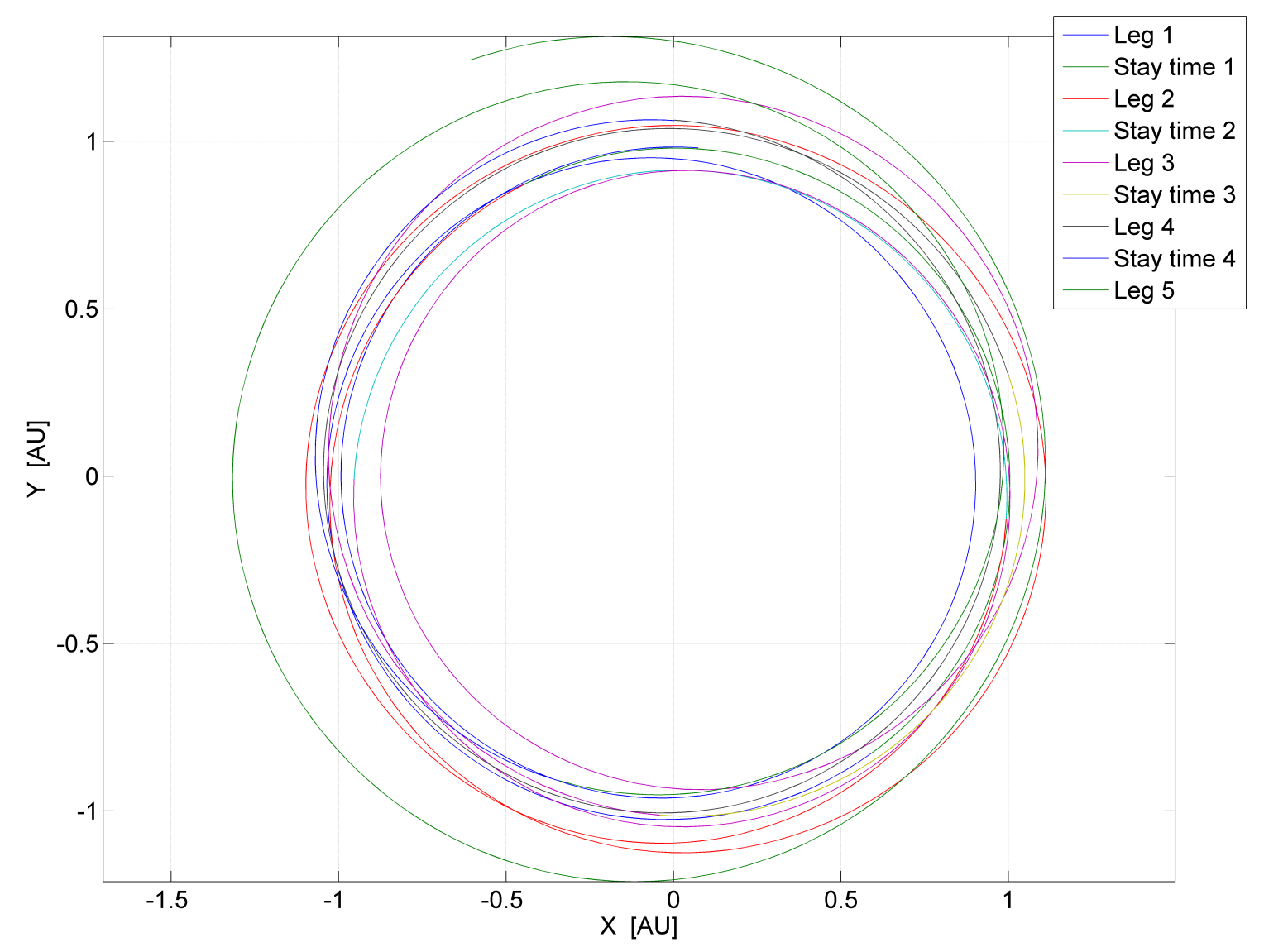 28 October 2014
Alessandro Peloni
15
Multiple NEO Rendezvous Mission:First Sequence (3/7)
1st leg of the 5 NEO rendezvous mission
Departing orbit
           Arrival orbit
           Transfer trajectory
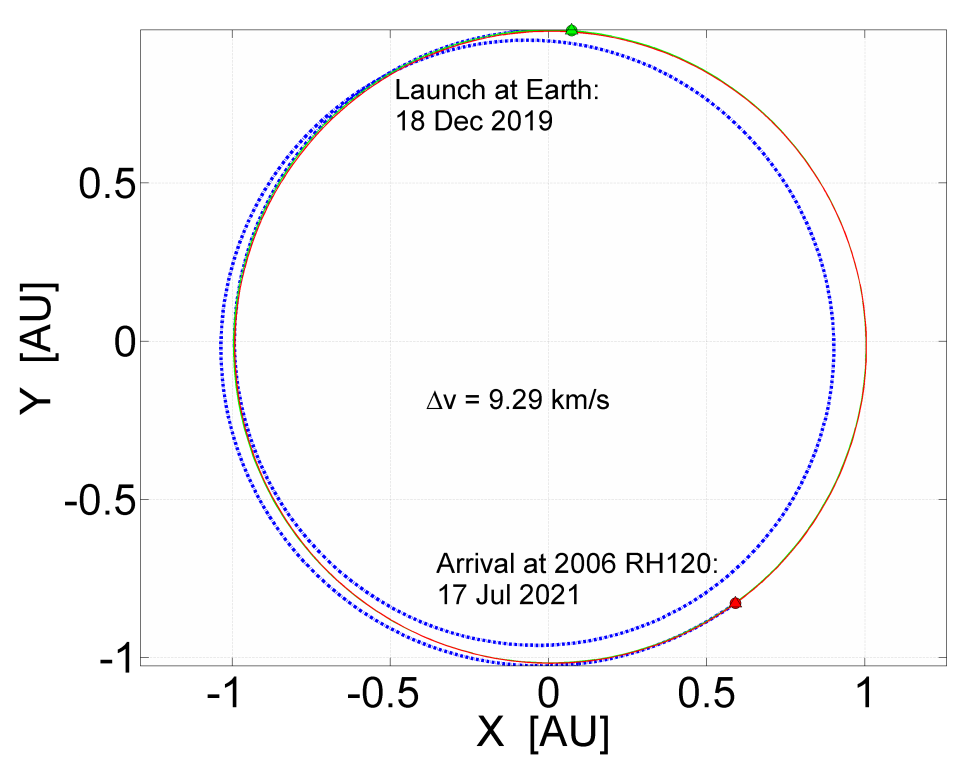 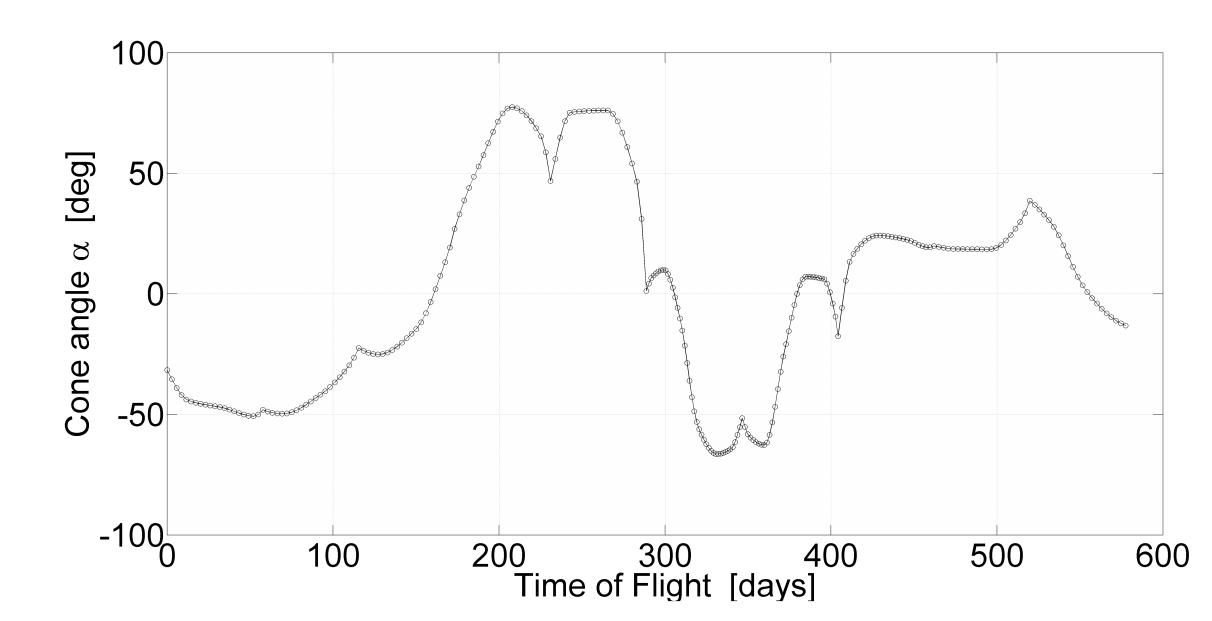 28 October 2014
Alessandro Peloni
16
Multiple NEO Rendezvous Mission:First Sequence (4/7)
2nd leg of the 5 NEO rendezvous mission
Departing orbit
           Arrival orbit
           Transfer trajectory
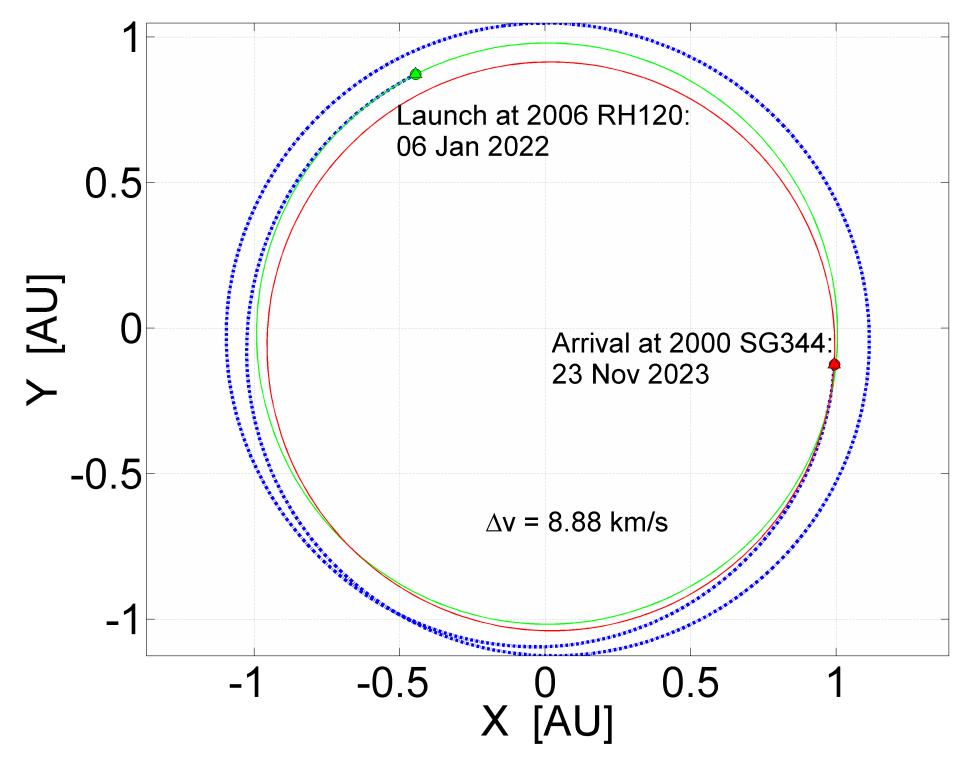 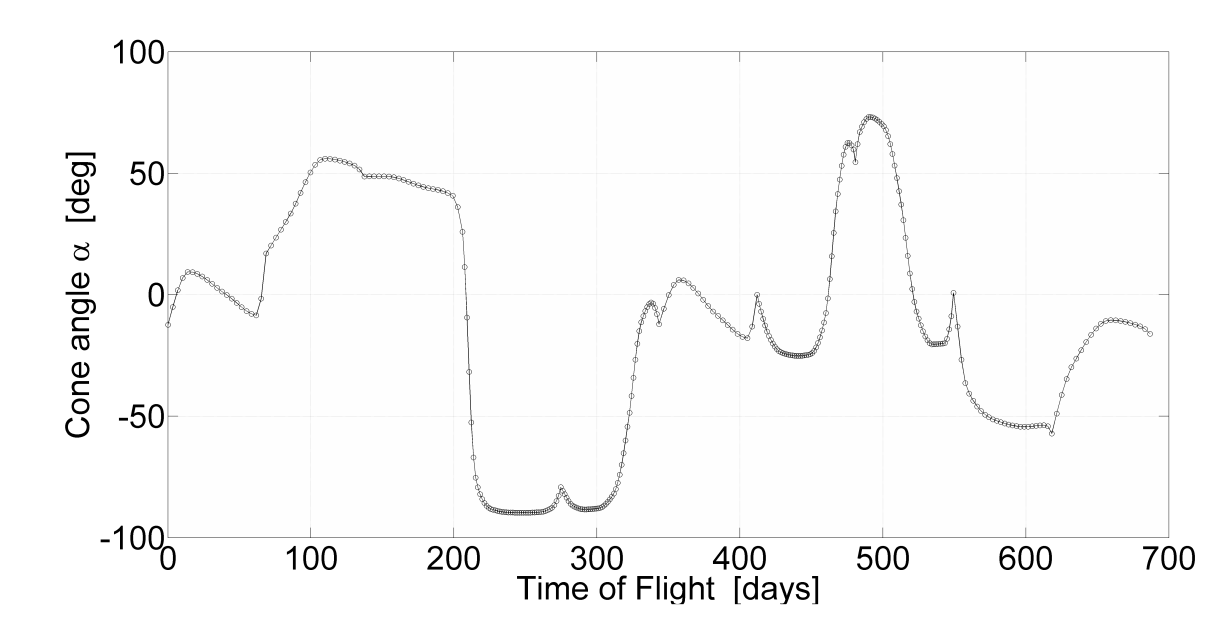 28 October 2014
Alessandro Peloni
17
Multiple NEO Rendezvous Mission:First Sequence (5/7)
3rd leg of the 5 NEO rendezvous mission
Departing orbit
           Arrival orbit
           Transfer trajectory
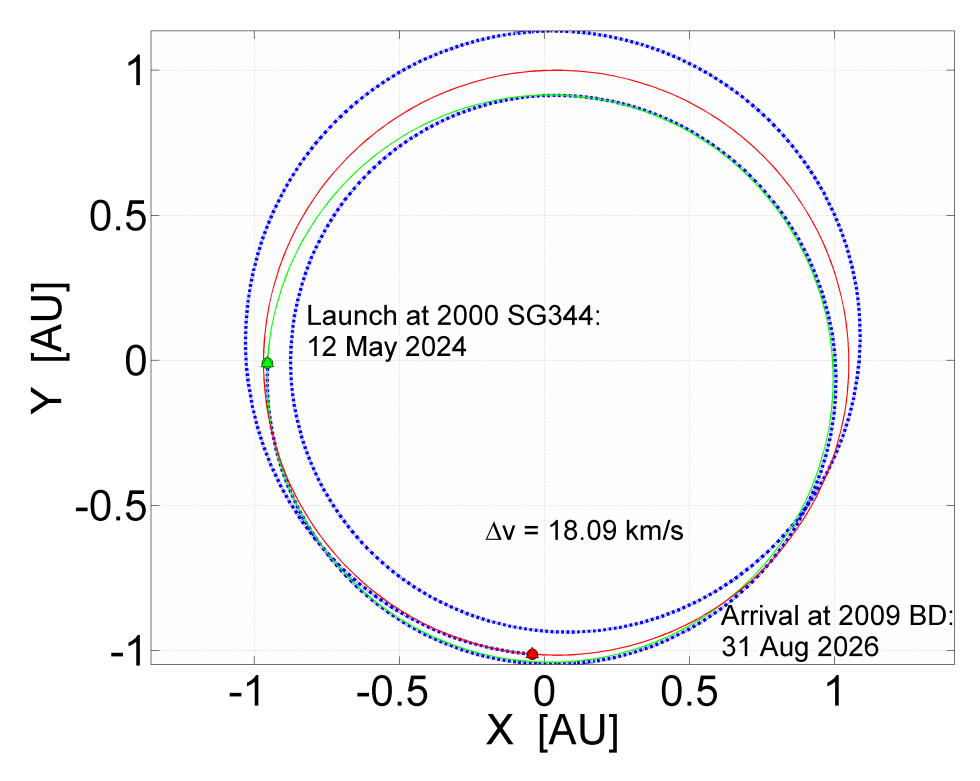 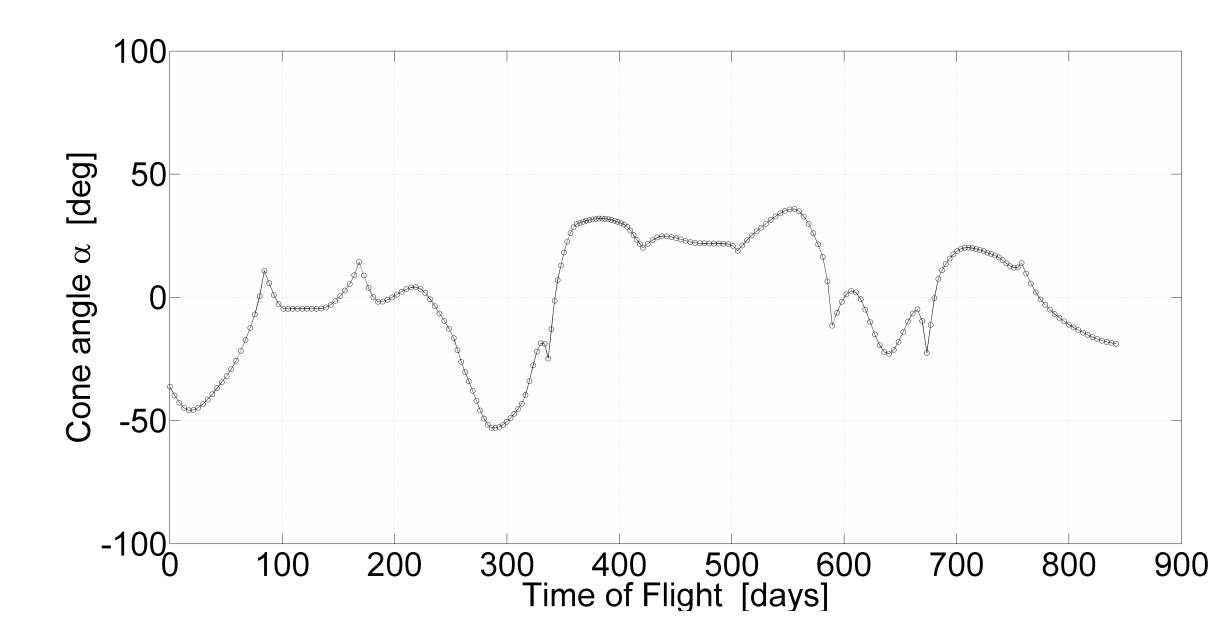 28 October 2014
Alessandro Peloni
18
Multiple NEO Rendezvous Mission:First Sequence (6/7)
4th leg of the 5 NEO rendezvous mission
Departing orbit
           Arrival orbit
           Transfer trajectory
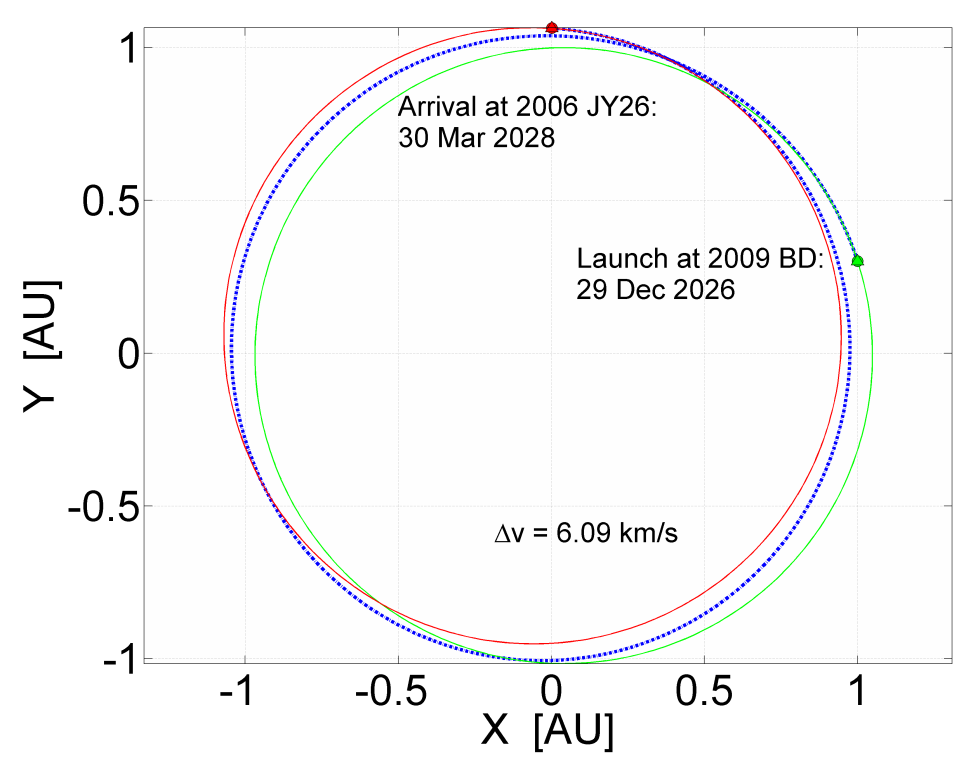 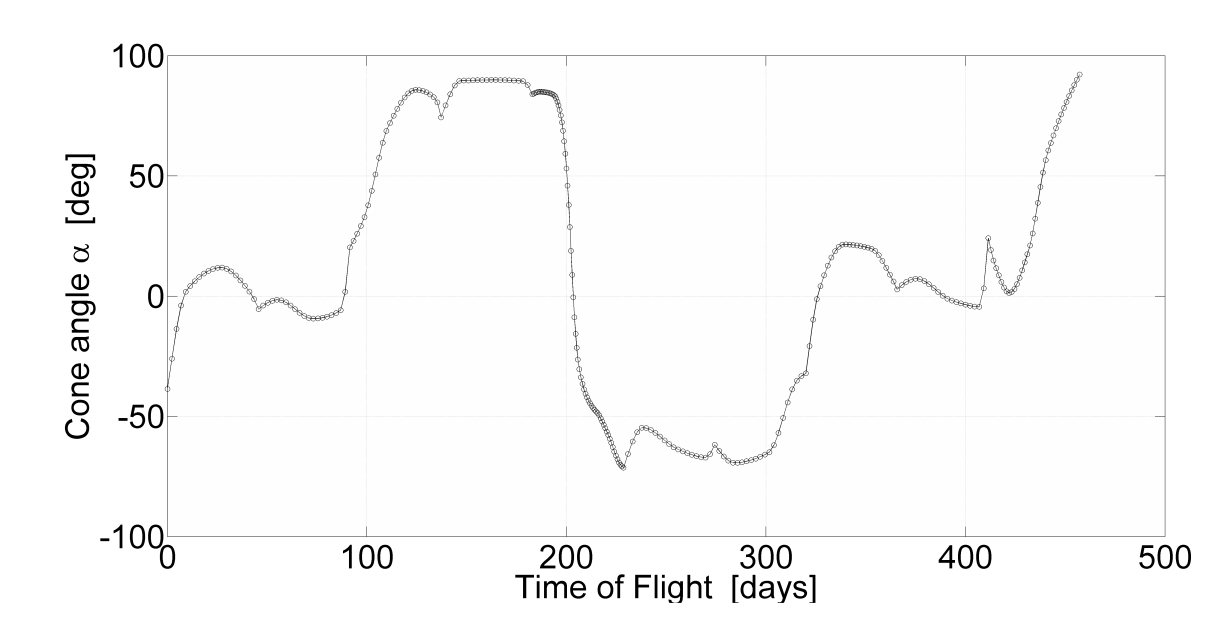 28 October 2014
Alessandro Peloni
19
Multiple NEO Rendezvous Mission:First Sequence (7/7)
5th leg of the 5 NEO rendezvous mission
Departing orbit
           Arrival orbit
           Transfer trajectory
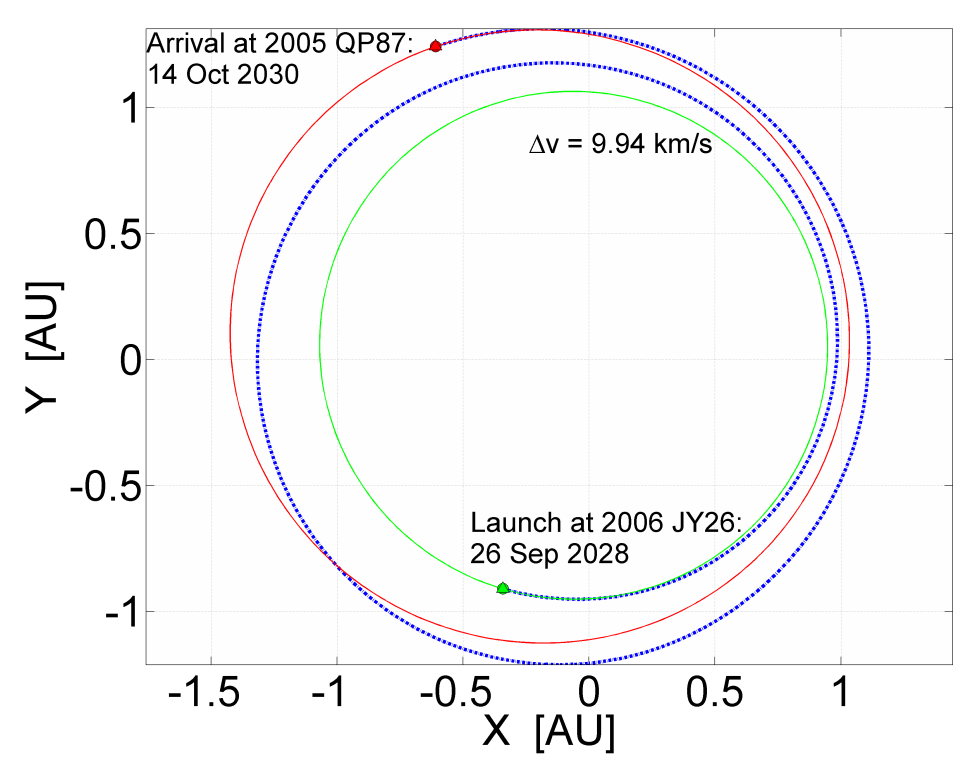 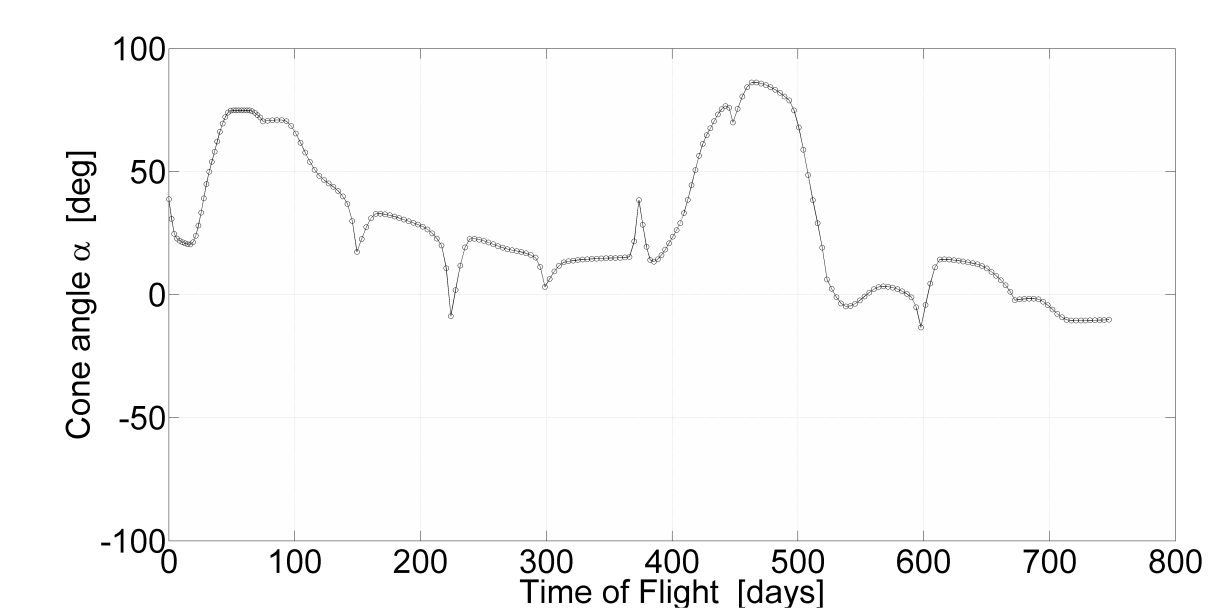 28 October 2014
Alessandro Peloni
20
Multiple NEO Rendezvous Mission:Second Sequence
Mission parameters for 4 NEO rendezvous:

	Mission Duration: 8.5 years
28 October 2014
Alessandro Peloni
21
Multiple NEO Rendezvous Mission:Summary of results
28 October 2014
Alessandro Peloni
22
Conclusions and Future work
28 October 2014
Alessandro Peloni
23
a.peloni.1@research.gla.ac.uk
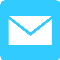 Thank you!